RESSI 2019, Erquy
La supervision des réseaux est-elle la pierre philosophale de la sécurité?
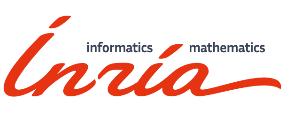 Eric Wiatrowski
Chief Information Security Officer
Orange Business Services
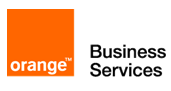 L’écosystème de la sécurité des données
Comment préserver leur confidentialité, leur intégrité, leur disponibilité, et assurer la traçabilité
Les utilisateurs
résidentiel
entreprises
Les équipements terminaux
Les opérateurs de communications électroniques
Les hébergeurs, fournisseurs de services
Vol d’information, désinformation, indisponibilité des services…
Free lance, Mafia, Etats, Concurrents…
L’exploitation des faiblesses des équipements
Vulnérabilités matérielles
	Specter & Meltdown sur Intel, ARM et AMD
Vulnérabilités protocolaires (un 31 décembre)
	Open SSL
Vulnérabilités cryptographiques (avec le temps va tout s’en va)
	SHA1
Vulnérabilité de conception (# security & privacy by design)
	Caméras de surveillance, IoT
Vulnérabilité intégrées/sponsorisées
	Etats, Live Update Assus, keylogger HP
Vulnérabilités systémiques
	Mirai = DDoS de fournisseurs de services (1 Tbps, 145 000 VideoCam, Septembre 2016)
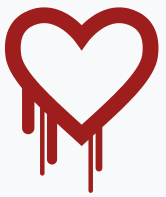 La solution évidente : le patching
Quand le patch existe (ne pas oublier le 0 day)
Quand ses impacts sur les performance sont connus et acceptables (Meltdown)
Quand le patch est opérationnel (CISCO IKE V1)
Quand le système peut être mis à jour (IoT)
Quand on peut mettre à jour facilement (400 routeurs Cœur on/off/on)
Quand l’interruption de services est acceptée
Quand on accepte les coûts induits (CAPEX, OPEX, opérationnels)

Pour de nombreux acteurs c’est un changement de paradigme que d’abandonner le :
	« if it works don’t fix it »
Reconnaissons des progrès de certains acteurs :
	Patch Tuesday et WSUS de Microsoft
L’exploitation des faiblesses humaines
Les pirates savent exploiter les faiblesses humaines 
	Social Engineering, arnaque au Président
La naïveté, la cupidité, l’ego, l’empathie, l’urgence, l’inattention, le respect de l’autorité, le mélange vie privée/vie professionnelle…
Ainsi l’utilisateur ouvre un mail qui vient d’un inconnu, avec une facture impayée pour un produit qu’il n’a pas commandé. Et son PC se retrouve chiffré, avec une demande de rançon en Bitcoins à la clé
Dans des opérations de phishing on constate que 10 à 20% des destinataires cliquent sur un mail de phishing adapté au contexte professionnel (campagne des entretiens d’évaluation, attribution d’une prime…) malgré des indices qui devraient attirer l’attention
Il faut pratiquer la « marteau-thérapie » : expliquer et ré-expliquer les risques encourues, les méthodes des pirates et postures à appliquer
	Affichage, vidéo, mailing, e-learning
Et aussi doubler avec des dispositifs techniques classiques pour la protection du poste de travail : anti-malware, mises à jour, filtrages des flux, scans réguliers, chasse aux logiciels inappropriés…
Pourquoi la supervision de sécurité
Une attaque se décompose classiquement en 3 étapes : 
1 - Reconnaissance de la cible pour détecter les faiblesses (scans de ports par exemple)
2 - Dépose d’une charge malveillante adaptée aux faiblesses détectées
3 – Activation de la charge pour exfiltration des données ou destruction des biens
Ces actions vont générer des actions et évènements « anormaux » qu’il convient de collecter et d’analyser
Les scans peuvent être détectés analysés et constater qu’une vulnérabilité est en cours d’identification. Action : corriger la vulnérabilité, couper la source, couper la destination…
Le dépôt d’une malveillante peut être détecté. Action : éradication, mie en quarantaine…
L’exfiltration peut être détectée. Action : coupure des flux, observation de la méthode, identification du malveillant…
Les évènement peuvent être collectés au niveau du poste de travail, des serveurs ou niveau des équipements  réseau : routeurs, sondes, pare-feu, proxy…
Comment superviser le trafic
Routeurs
Security Operation Center (SOC)

Des outils
Des process
De l’expertise
Sondes
SIEM
Collecte
Agrégation
Corrélation
Valorisation
Pare-feux
Commutateurs
Serveurs
Passerelles
…
Se positionner au cœur du réseau
On voit tout le trafic, donc tout  le trafic malicieux
Etre en amont des attaques augmente l’efficacité… potentielle
Mais les quantité de données sont énormes 
et de plus en plus souvent chiffrées

On peut procéder par échantillonnage 
	c’est le cas pour la détection des attaques DDoS
On peut utiliser les métadonnées moins volumineuses
	par exemple d’ou vient le trafic, vers qui, qu’elle sont ses caractéristiques
On peut détecter des signaux faibles
	petit trafic atypique dans le flux global
Se positionner aux interconnections et sur les biens (flux) sensibles
Interconnexion avec les réseaux tiers
	là où va activer des puits de trafic (black holes)
Interconnexion avec des fournisseurs de services
	là où on peut nettoyer le trafic (traffic cleaning)
Sur les flux d’administration
	sondes de détection qualifiées LPM (Loi de Programmation Militaire)
Réseau pair
Réseau supervisé
fournisseur
Réseau pair
Les sondes
Les sondes sont un élément important du dispositif de surveillance
Elles collectent des événements qu’elles remontent au système central (SIEM) et équipe centrale (SOC)
Elles peuvent embarquer des systèmes d’analyses d’attaque sophistiqués (IDS = Intrusion Detection Systems)
	Mais le chiffrement des données peut les rendre myopes
Elles peuvent agir en mode blocage (IPS = Intrusion Prevention Systems)
	Très efficace
	A utiliser avec discernement pour ne pas générer un DOS
Les premier produits viennent d’être homologués par l’ANSSI 
	Il faut faire attention aux biais cognitifs potentiels 
Un secteur prometteur pour la recehrche
La supervision « réglementaire »
L’ANSSI a développé une approche autour de la supervision de sécurité
	La réglementation sur les OIV et SIIV
	La qualification des prestataire PDIS (voir FIC janvier 2019)
		Orange Cyberdefense, Sopra Steria et Sogeti
		https://www.zdnet.fr/actualites/fic-2019-qualifications-pdis-l-anssi-designe-les-eleves-meritants-39879641.htm
	La disponibilité de sondes qualifiées
		Thalès et Gatewatcher
		https://www.lemondeinformatique.fr/actualites/lire-l-anssi-qualifie-les-sondes-de-detection-des-menaces-de-thales-et-gatewatcher-74884.html

Le respect des données à caractère personnel - GDPR 
	Les données collectées doivent obéir à une finalité
	On ne fait pas de DPI comme certains acteurs
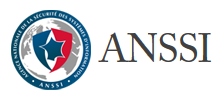 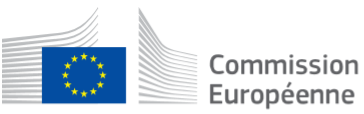 Merci
Questions?